Оценка качества образования на уроках в начальной школе 
с помощью системы опроса и голосования  
Лагода О.А., учитель 
начальных классов 
МБОУ СОШ №38
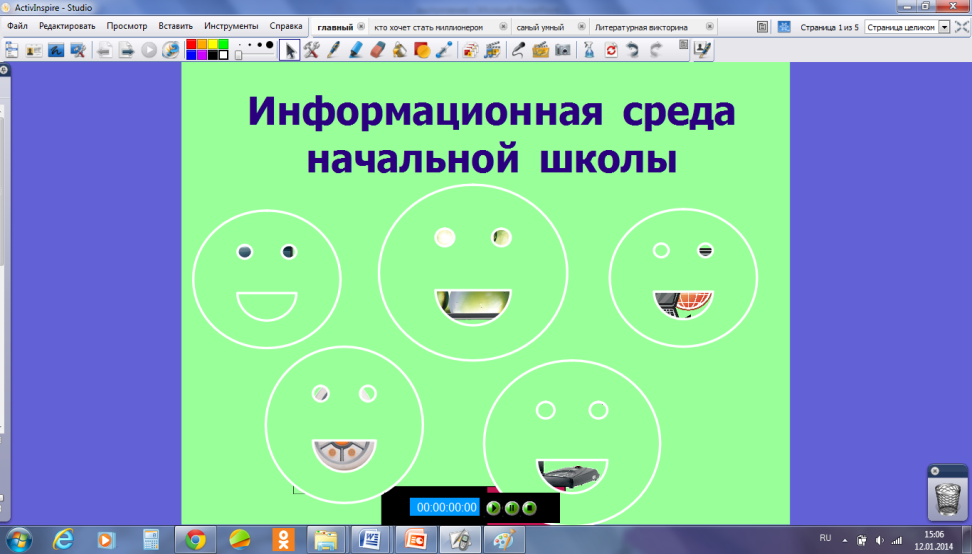 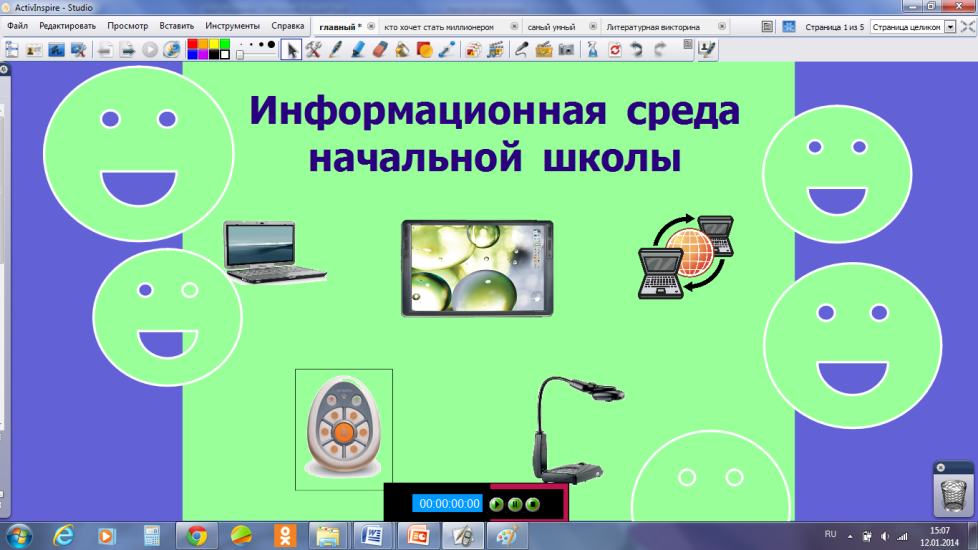 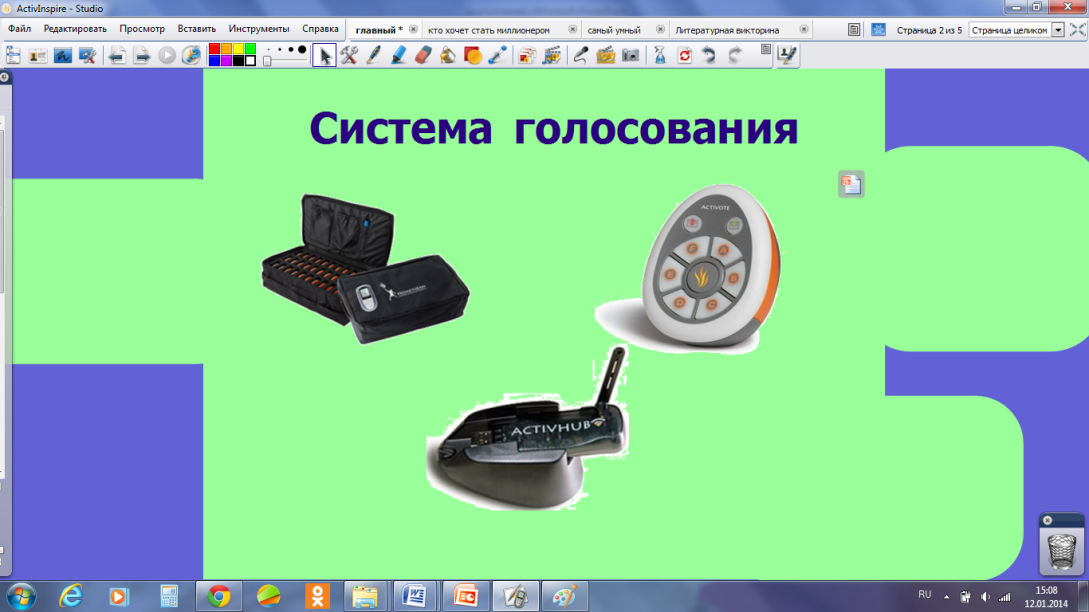 Система голосования позволяет:
вовлечь учащихся в процесс обучения, используя в тестах и презентациях графику, видео и аудио файлы и текстовую информацию; 
оперативно перейти от изучаемой темы к тестам для организации контроля качества усвоения материала;
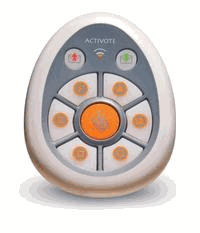 Система голосования позволяет:
мгновенно получать результаты тестирования (общий по всей группе, с количеством ответов на вопросы и процентом правильных ответов, и индивидуальный, по каждому из учащихся); 
анализировать результаты вместе с учениками, работать над ошибками.
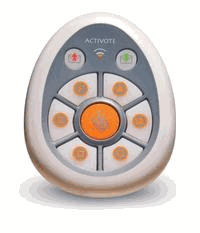 Применение системы голосования:
быстрое включение аудитории в учебный процесс; 
проверка домашнего задания. 
постоянной поддержки обратной связи с аудиторией; 
повышения уровня внимания учащихся; 
контроля степени усвоения получаемых новых знаний; 
возможности отображения результатов обучения для аудитории, что способствует формированию эффекта «удержания зала» и поддержанию контакта «лектор-аудитория». 
проведения первичной проверки усвоения новой темы; 
итоговой проверки знаний учащихся
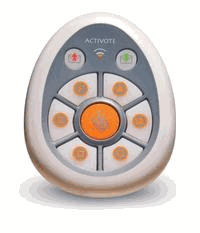 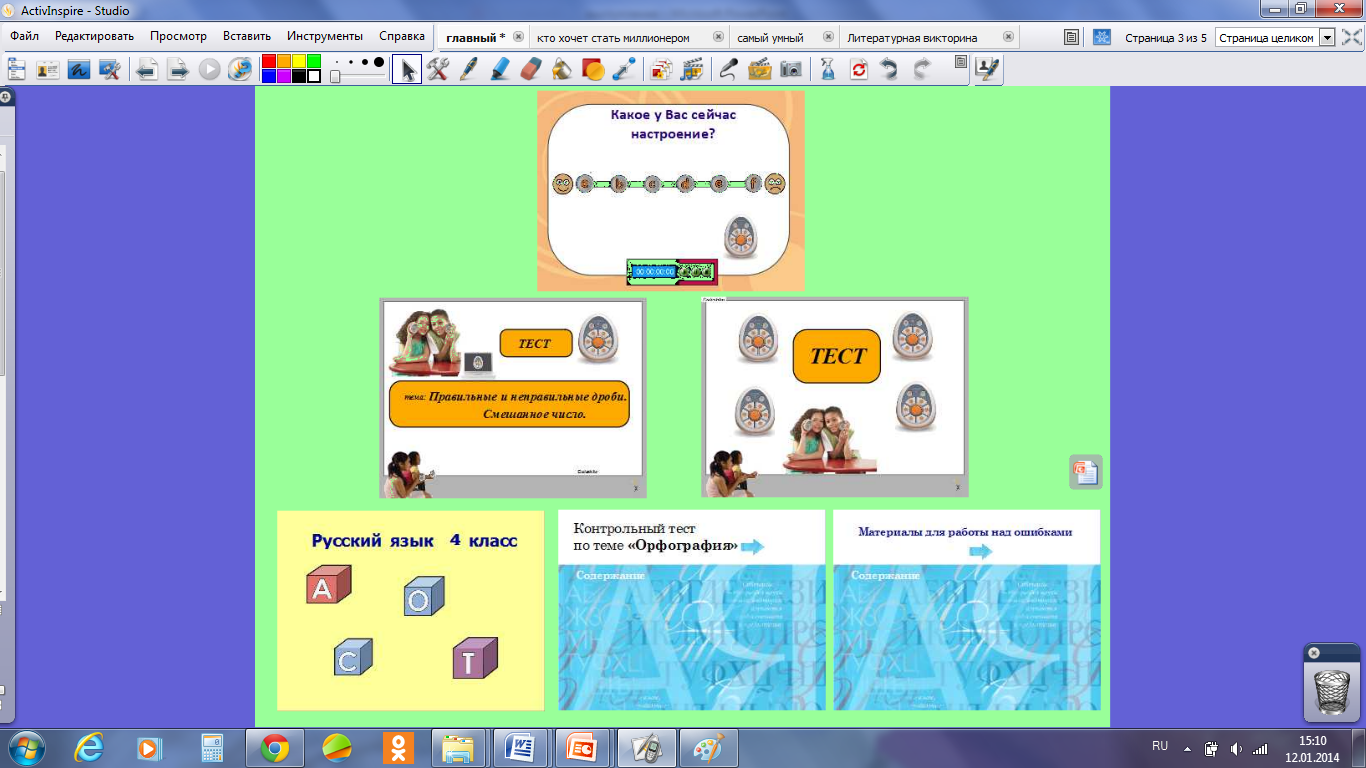 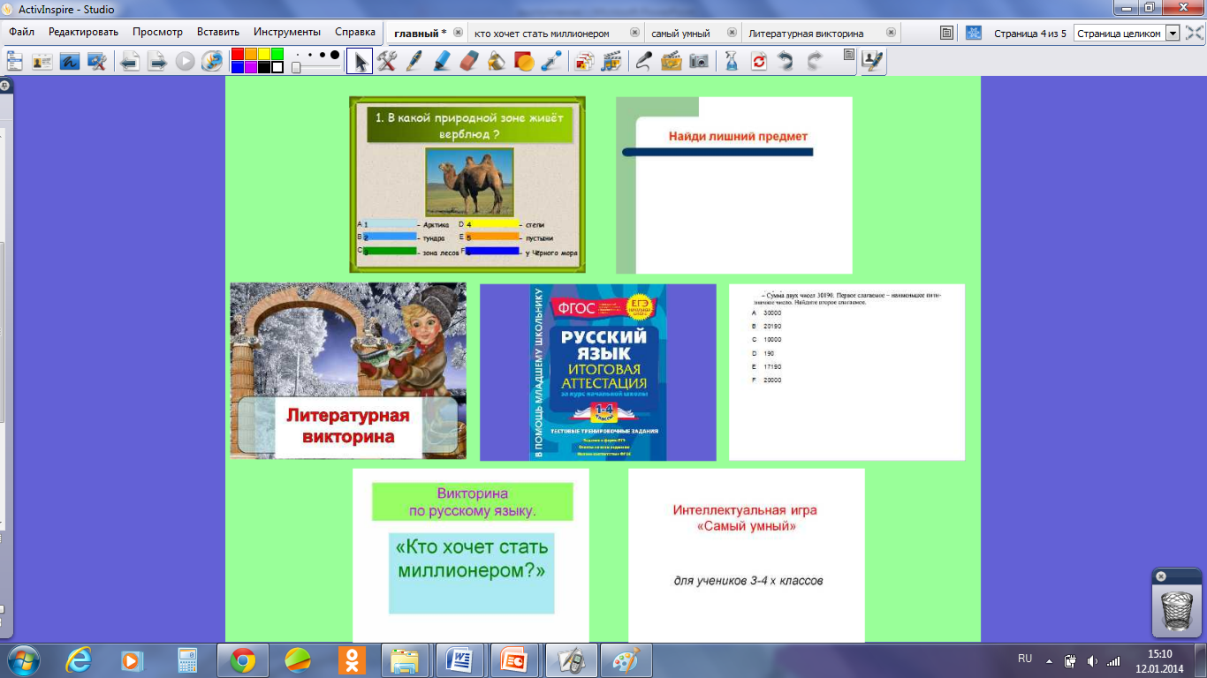 Текущая поддержка: проблемы и решения
Форумы разработчиков, 
Внутренние ресурсы
Проблемы с оборудованием
Проблемы с ПО
Проблемы с внедрением
Внутренние ресурсы, педагогические сообщества, блоги и сайты для начальной школы
Отсутствие методических и дидактических материалов
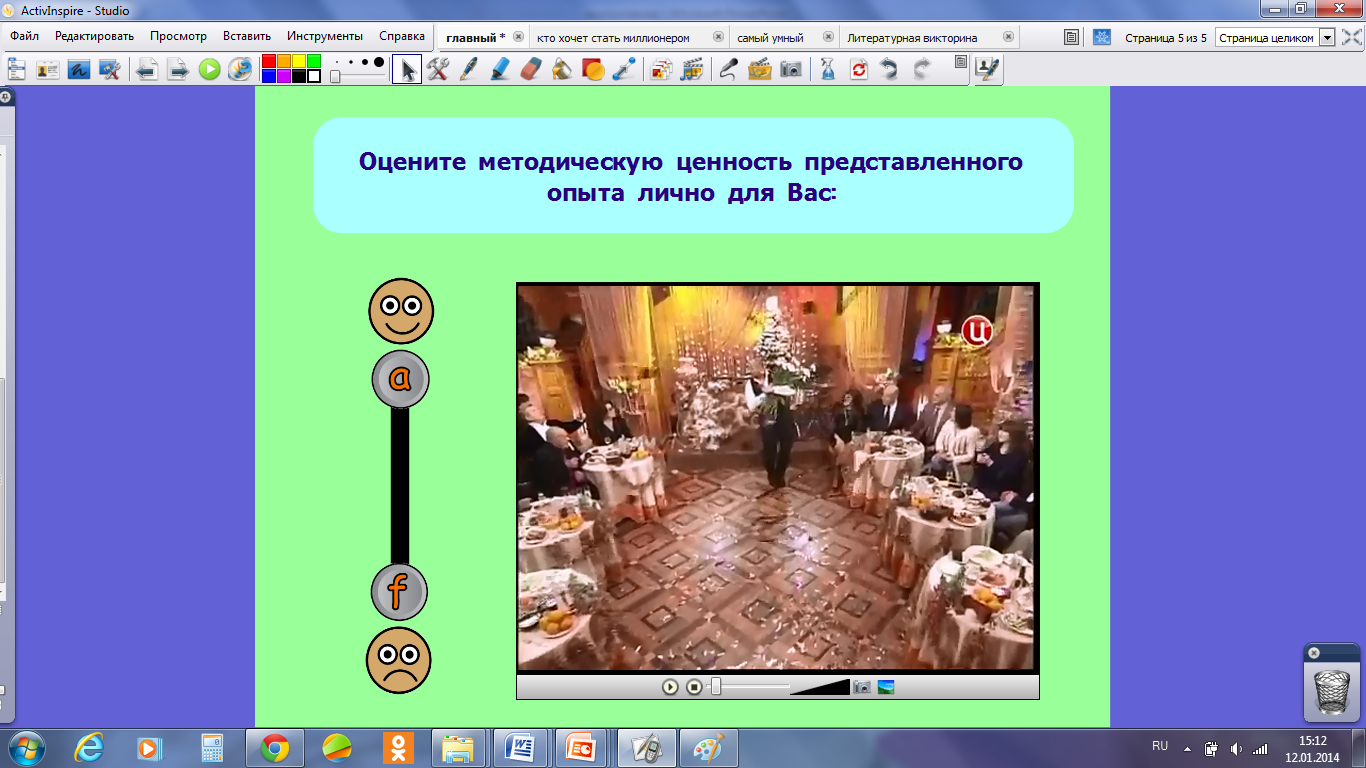 Спасибо за внимание!